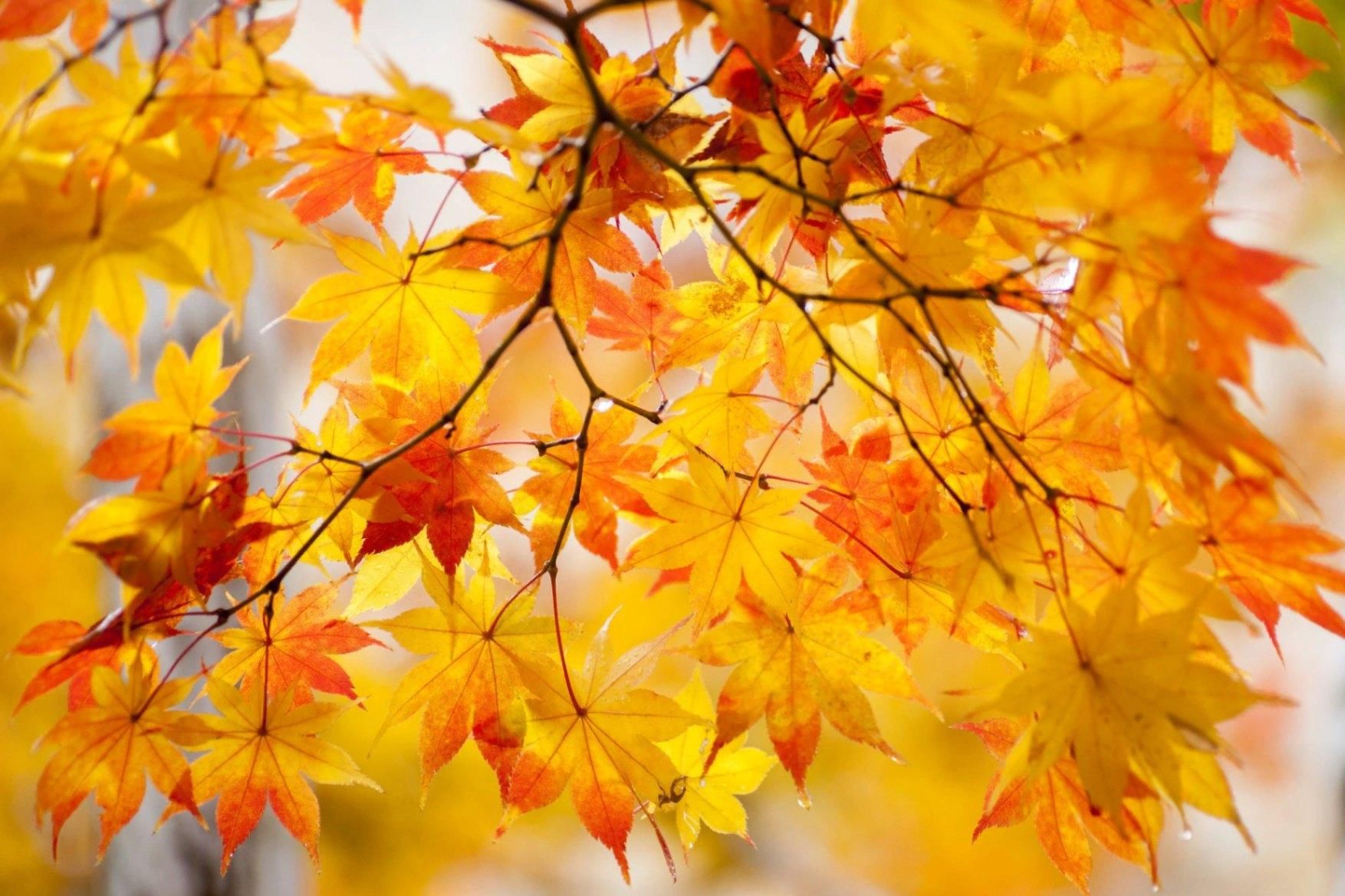 Та – та – та -                         осень  это красота.
Де – де – де –                         лужи с дождиком везде.
Ду – ду –ду –                        фрукты собирай в саду.
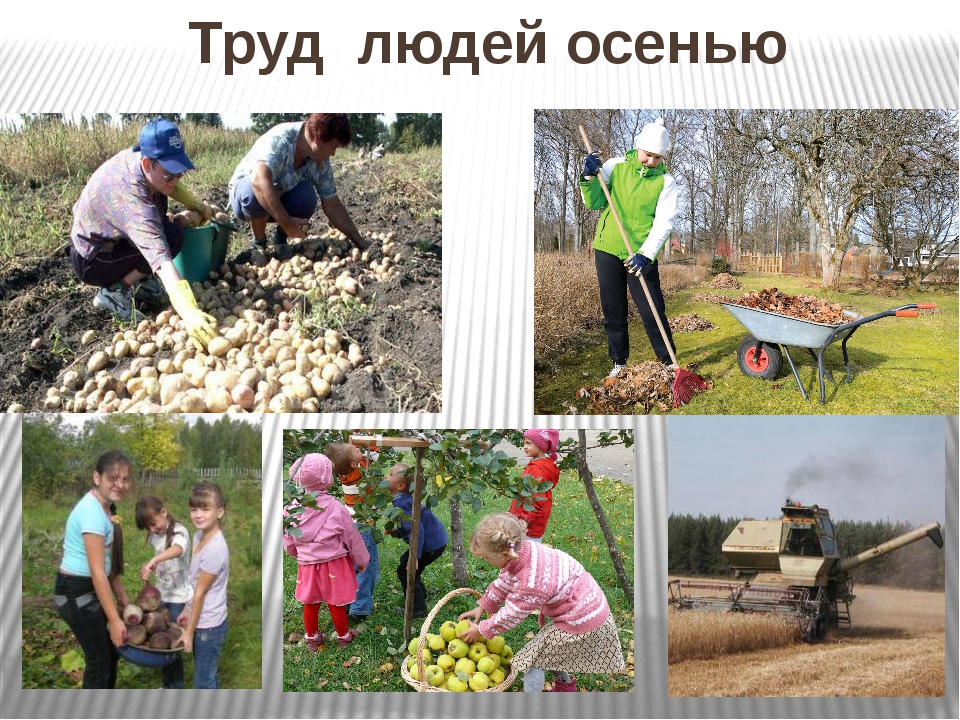 Труд людей осенью
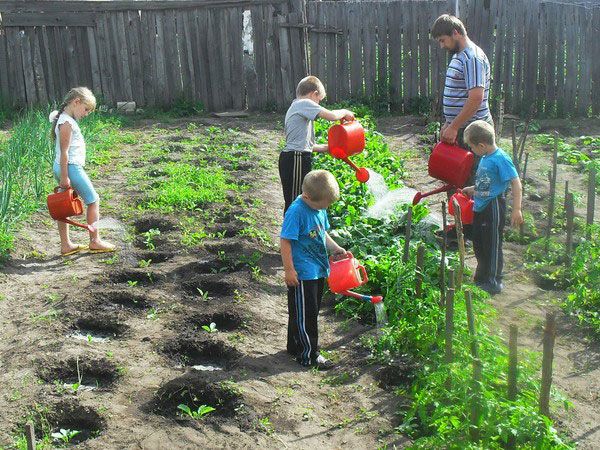 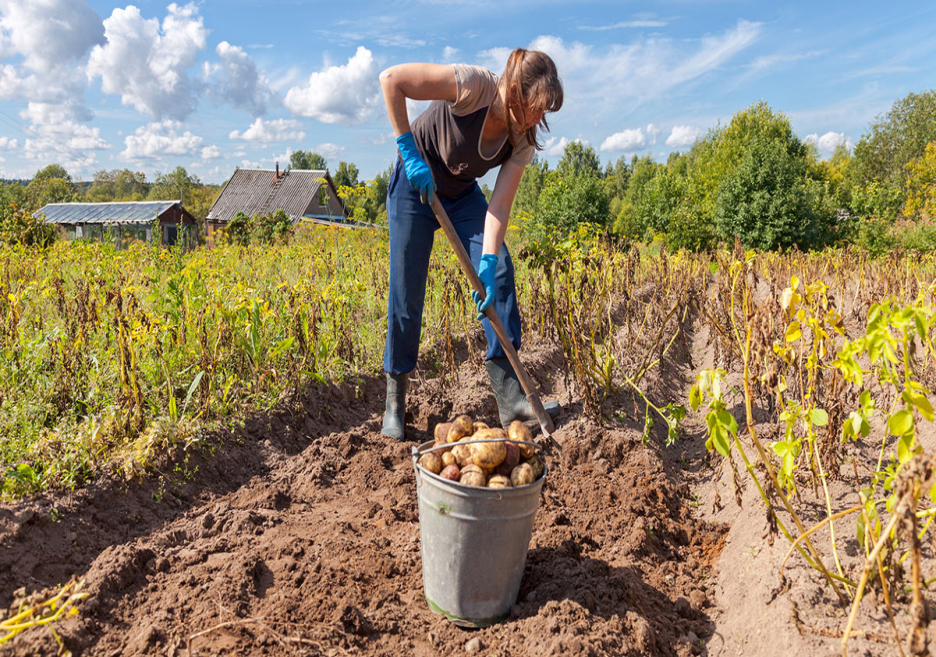 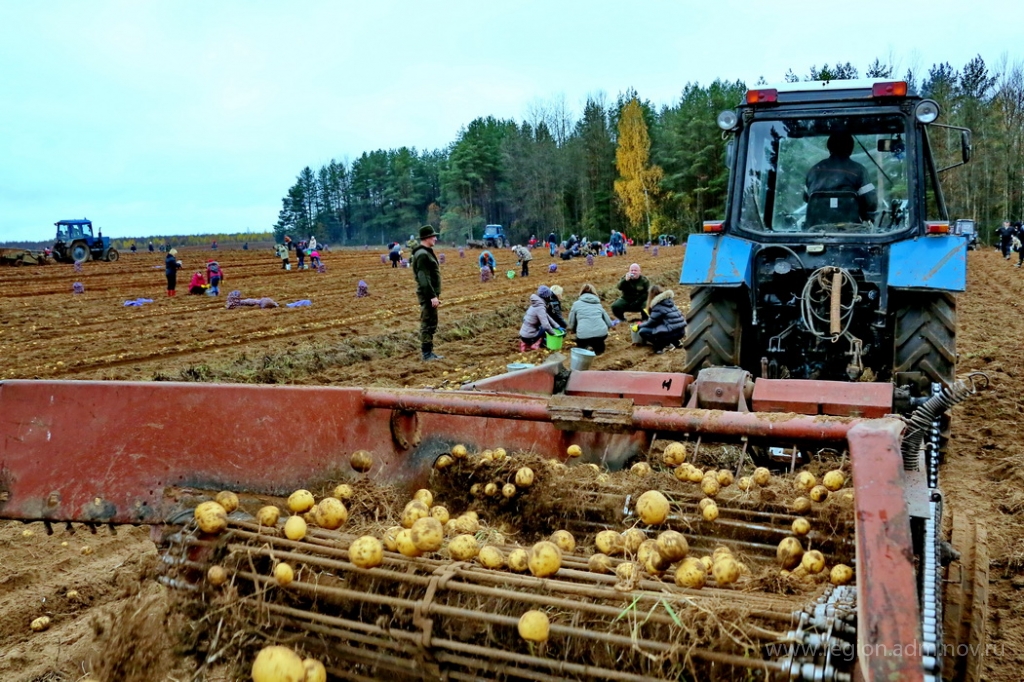 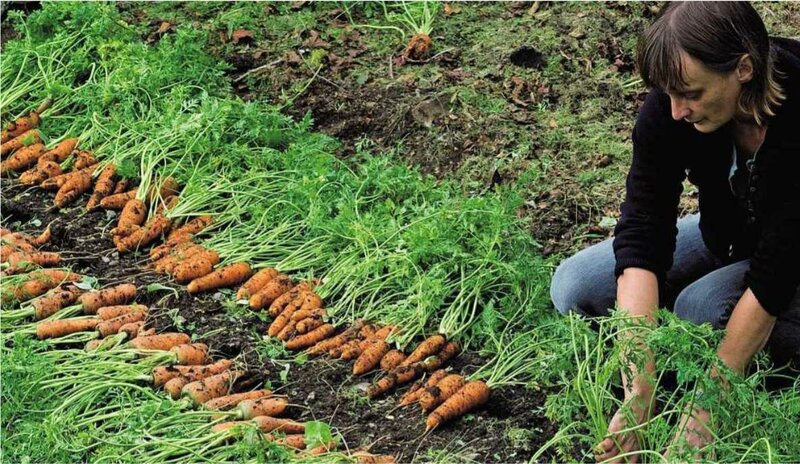 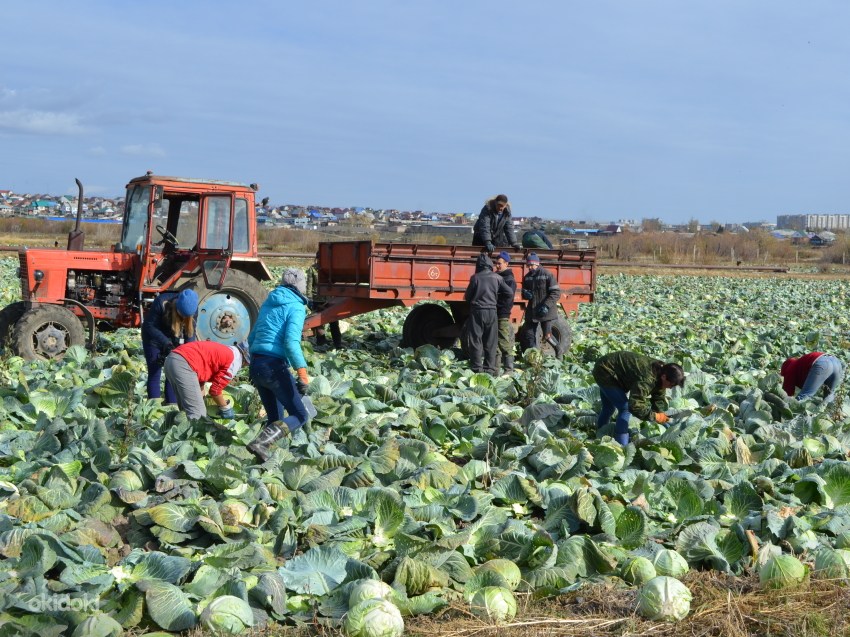 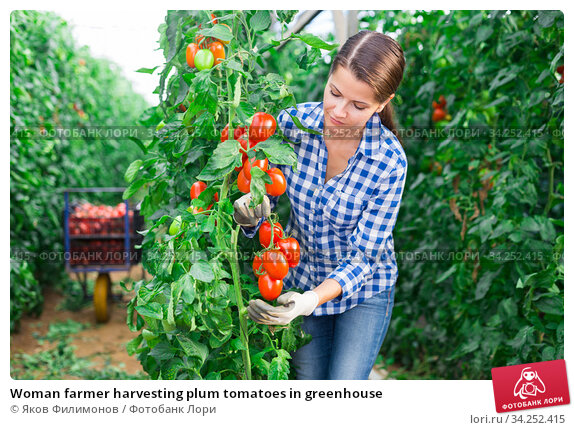 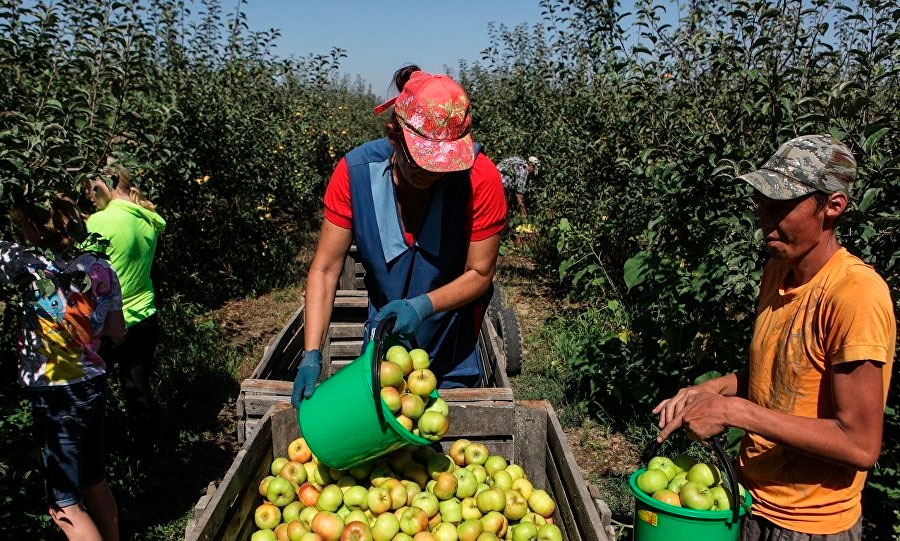 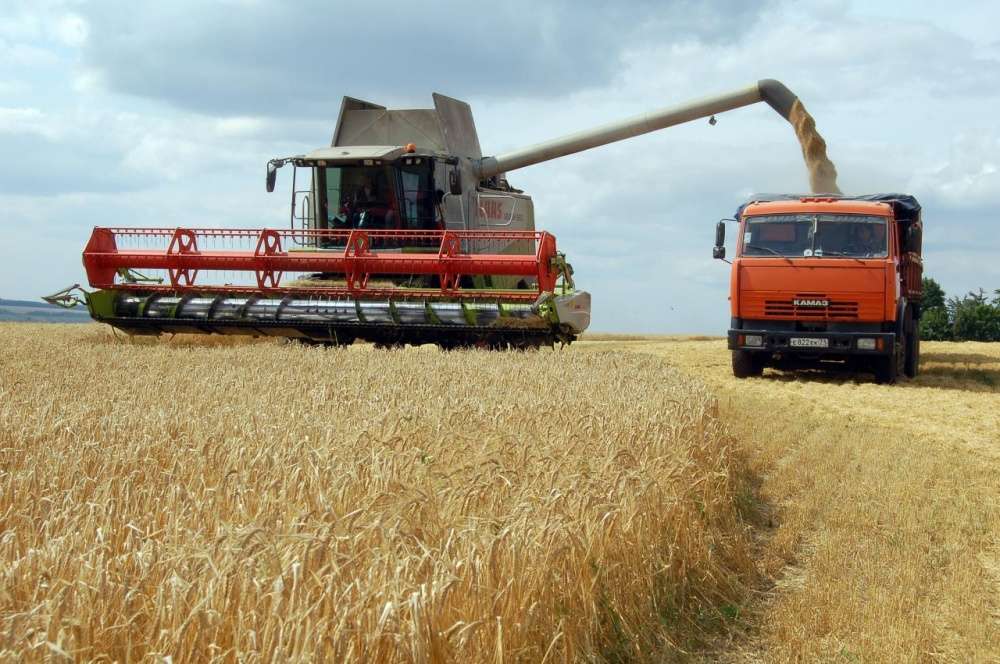 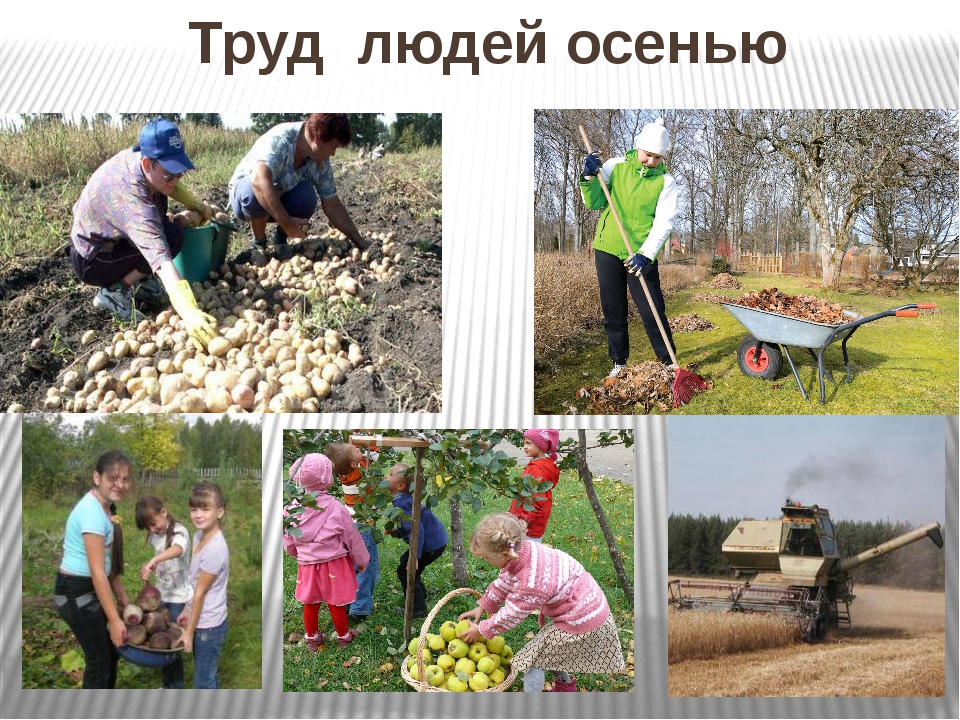 Хранилище для овощей
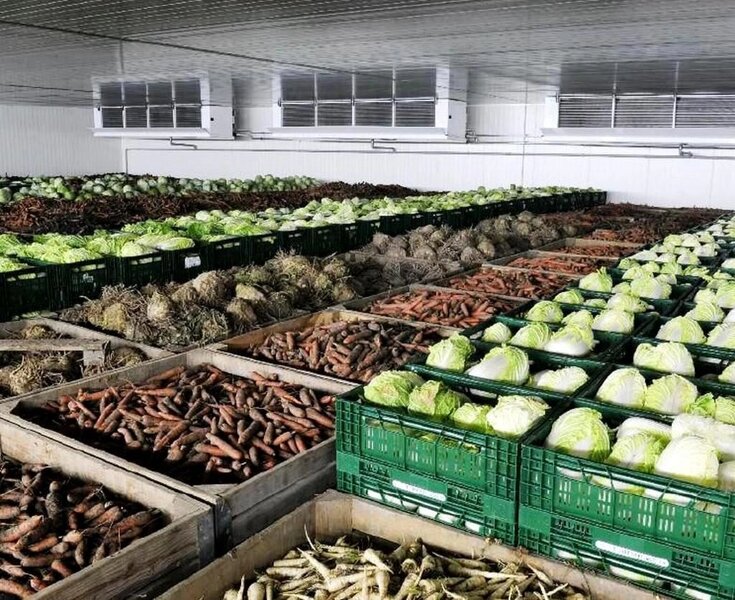 Погреб для овощей
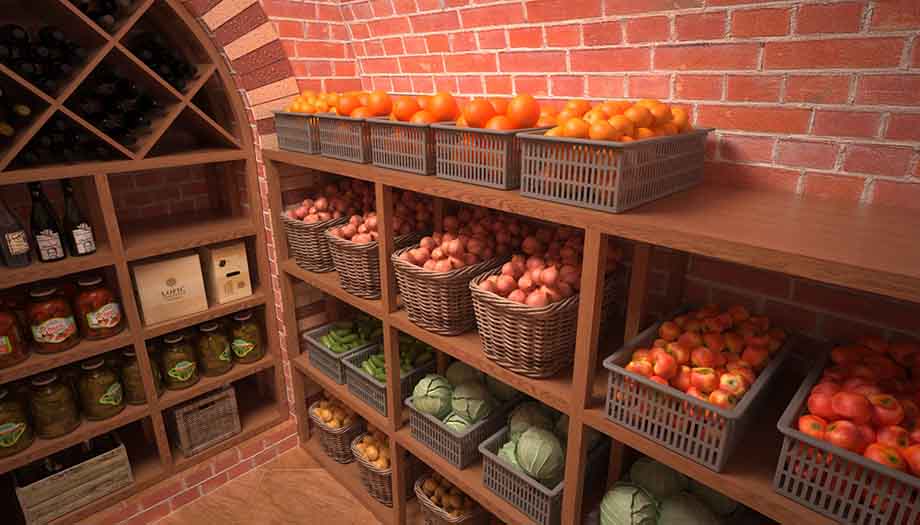 Погреб для овощей
Хранение лука
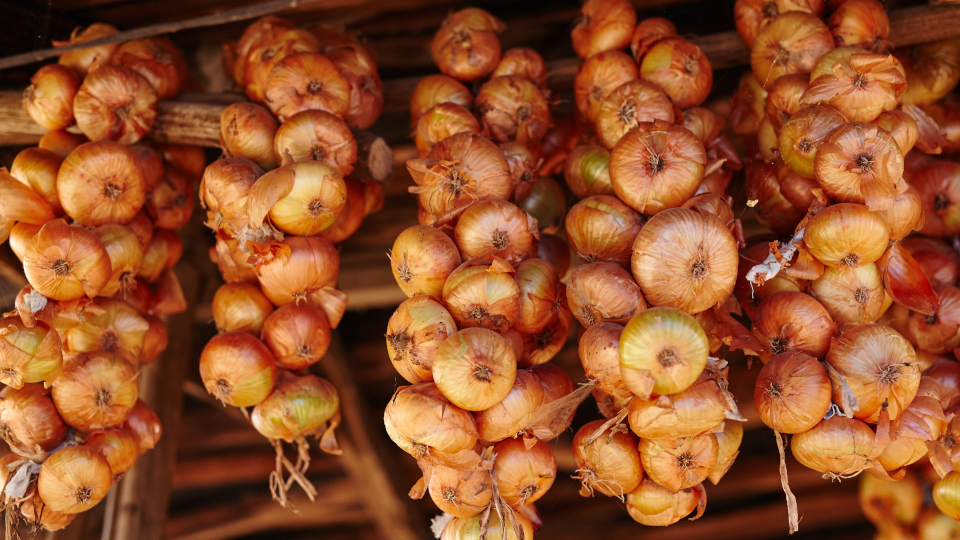 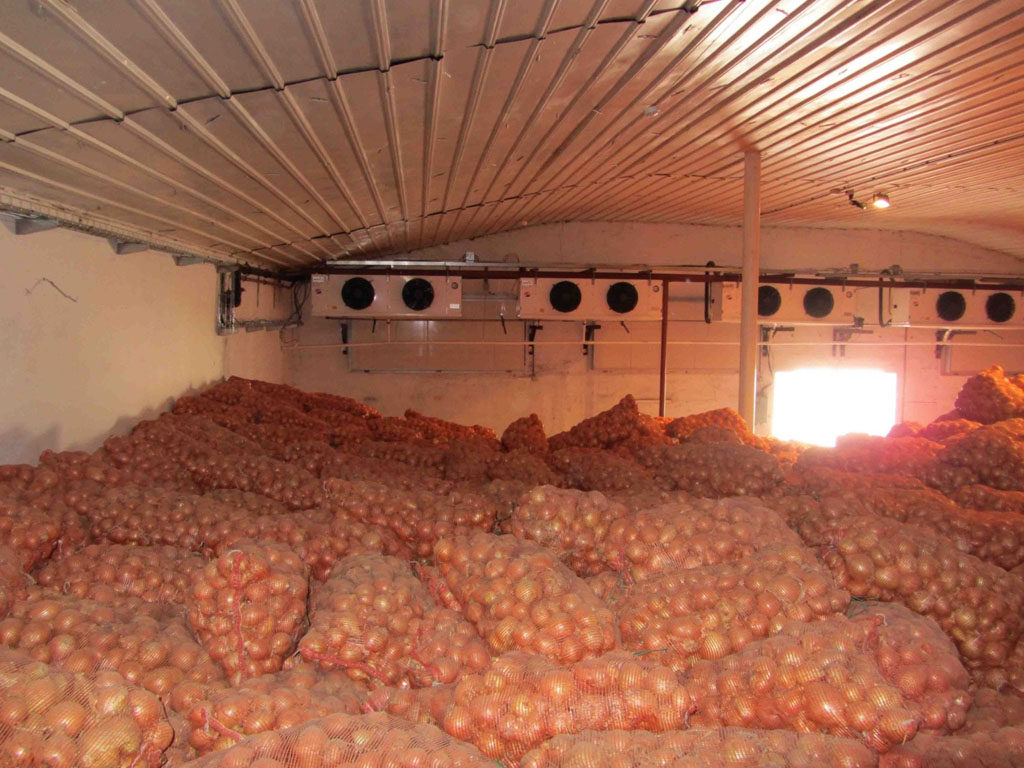 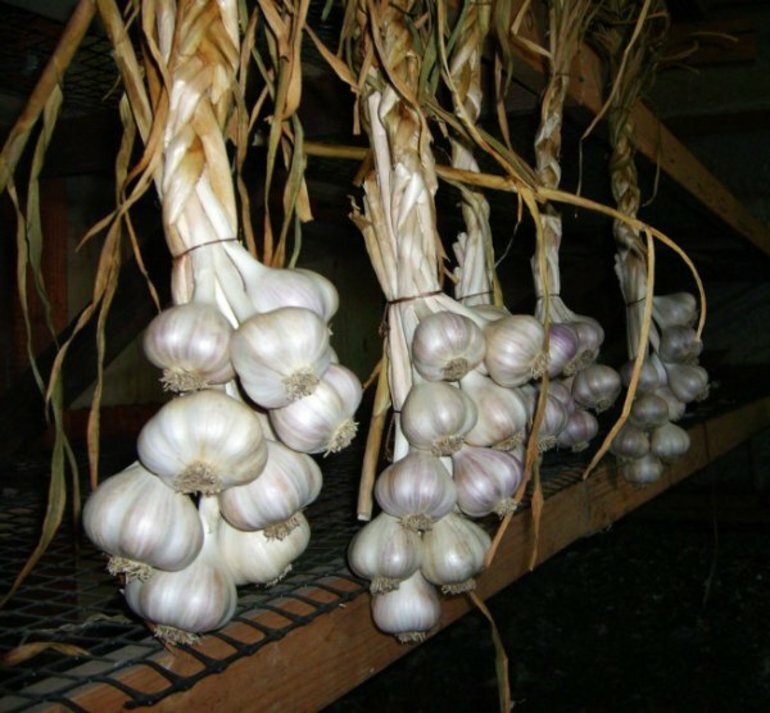 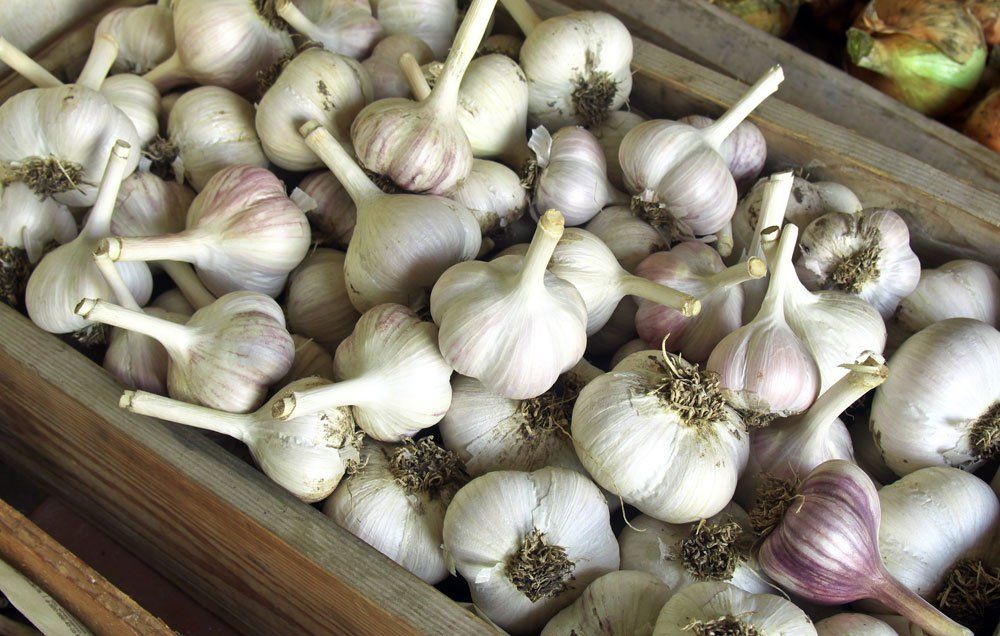 Хранение картофеля
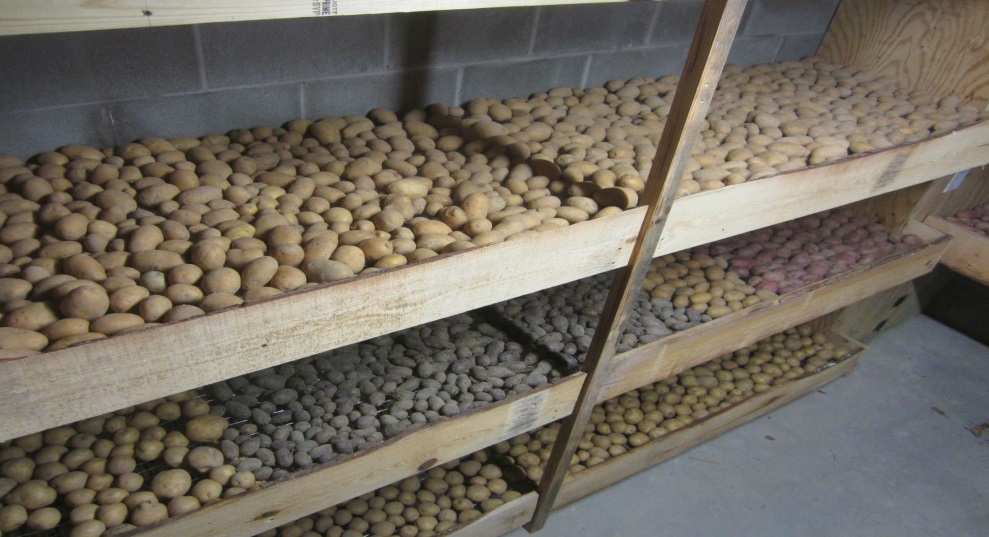 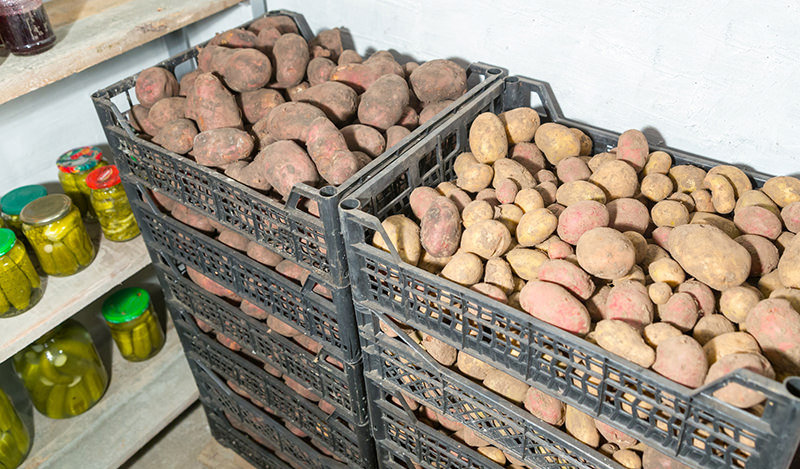 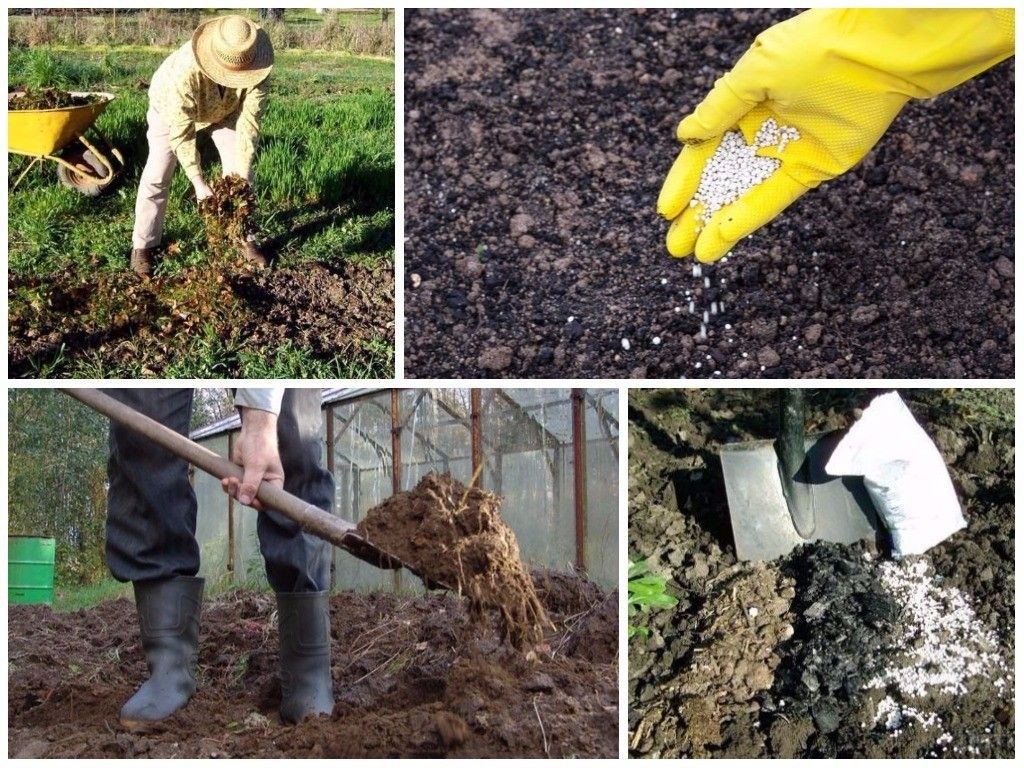 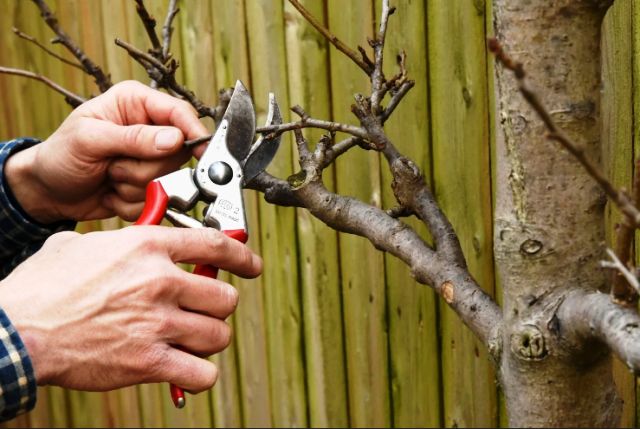 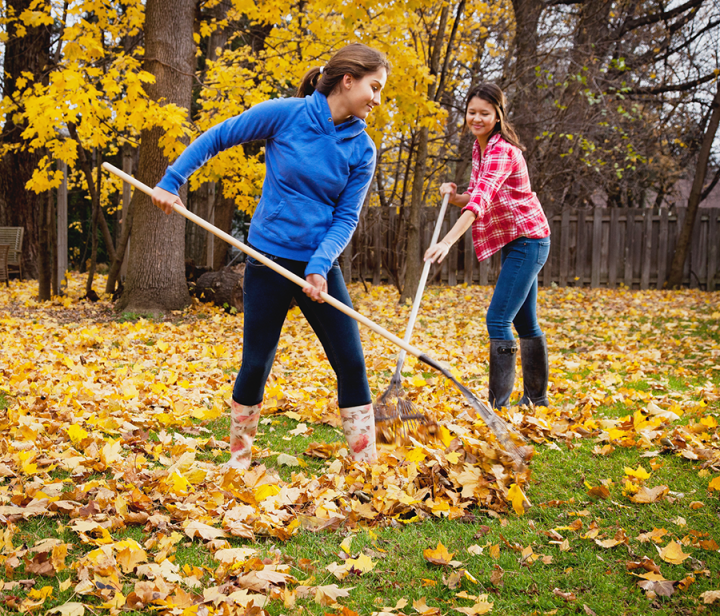 Инструменты
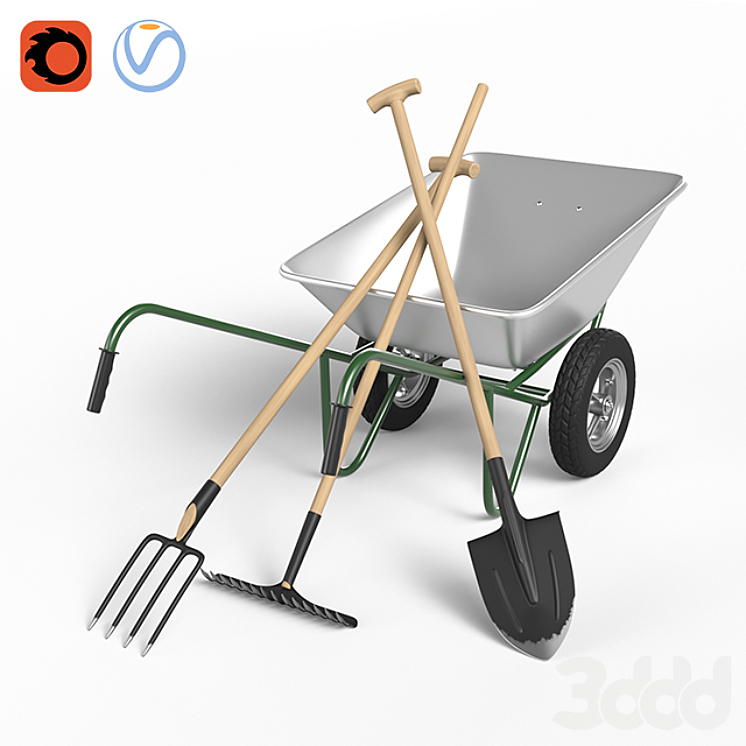 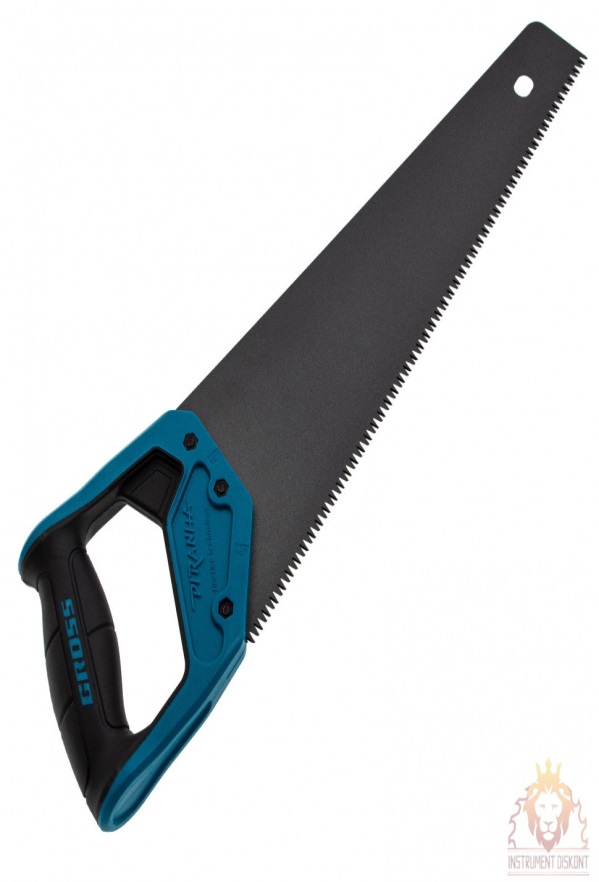